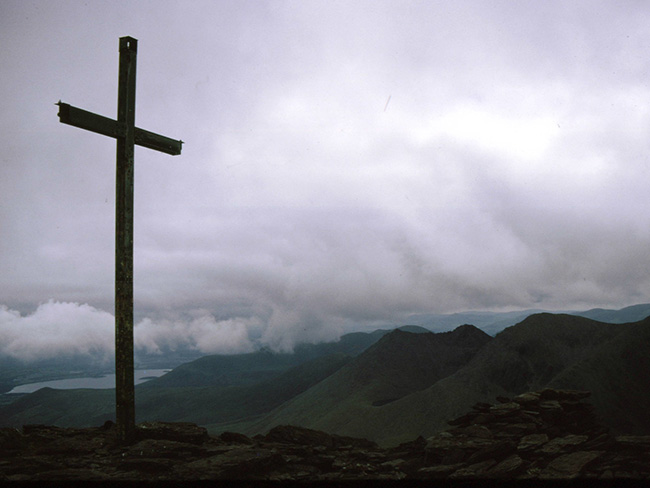 The Deity of Christ (1)
“That which has been is what will be,That which is done is what will be done,And there is nothing new under the sun.”Ecclesiastes 1:9
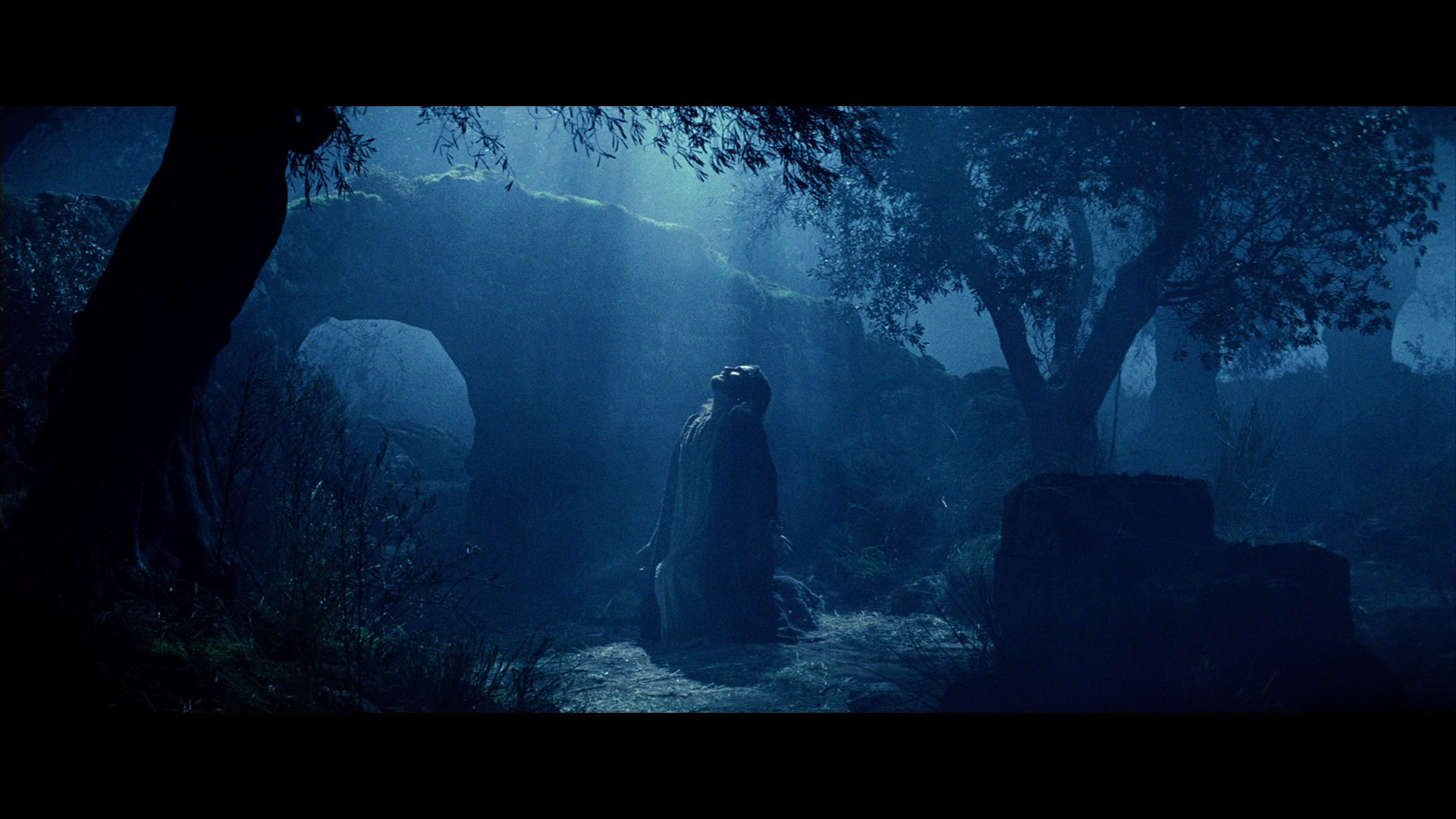 The Deity of Christ
Was He God?
Was He Man?


Did He really come in the flesh?
Did He give up His deity?
The Deity of Christ
Jesus was a man
Not merely a man
GOD IN THE FLESH
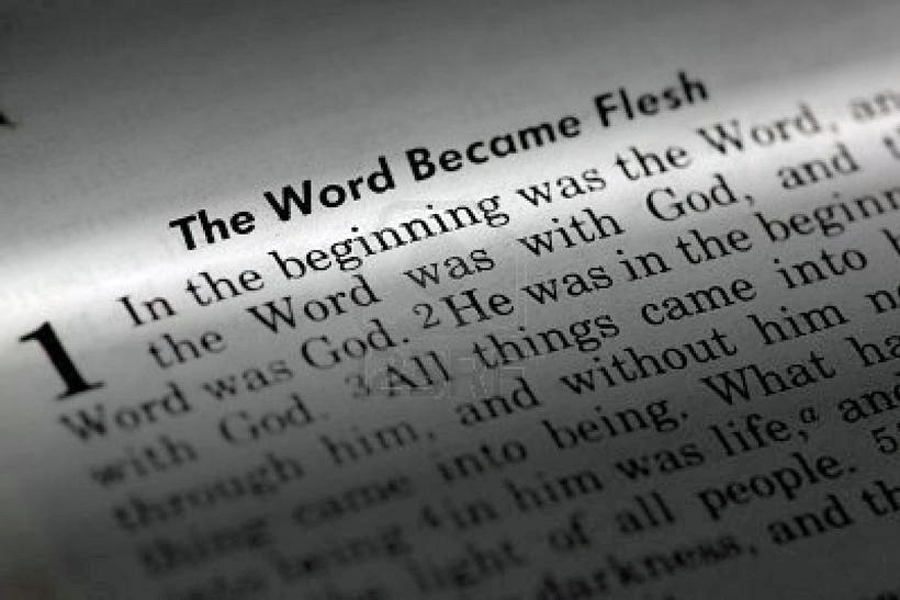 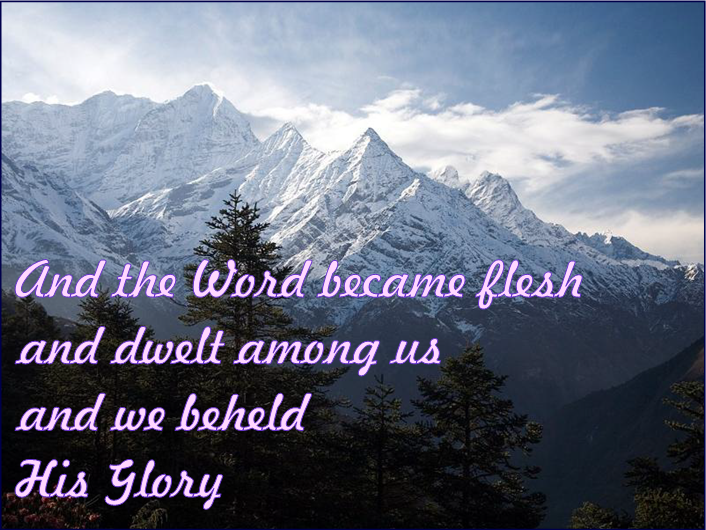 John 1:14
Calvinism
Doctrines “not according to Christ”
Colossians 2:8
A system of religious error
John Calvin
Lived 1509-1564
Principle leader of the 16th century reformation movement
Developed a Theological System
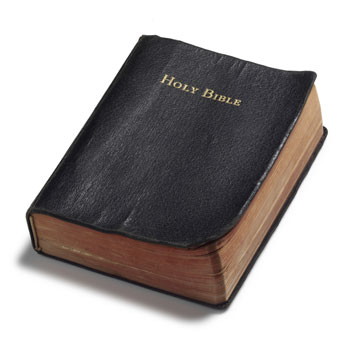 (T) Total Hereditary Depravity
Humans have a depraved sinful nature
Unable to do anything spiritually good
The Bible says:
Committed sin condemns man
Isaiah 59:2; Ephesians 2:1-2; 1 John 3:4
Little children are innocent
Matthew 18:3
(U) Unconditional Election
Labeled “predestination”
Confession of faith - Presbyterian Church
The Bible says:
All offered the invitation to come to Christ
Revelation 22:17
Jesus told His disciples:
Matthew 28:19; Mark 16:15
God desires all to be saved (1 Tim 2:4)
(L) Limited Atonement
That Christ died for “only the elected ones”
The Bible says:
Jesus died for all men
Hebrews 2:9
Jesus – the propitiation for our sins
1 John 2:2
(I) Irresistible Grace
God has chosen “whether you like it or not…..I’m going to save you!”
This doctrine rules out the will of the individual entirely
The Bible says:
The Jews were charged by Stephen
Acts 7:51; John 5:24, 29
Anyone can accept Jesus and do good
(P) Perseverance of the Saints
The doctrine of “once saved, always saved”
The Bible says:
Paul had to keep himself well disciplined
1 Corinthians 9:27
Christians can wander from the truth
James 5:19-20
(P) Perseverance of the Saints
The Bible says:
Passages teaching one can depart from God and fall from grace:
Hebrews 3:12
1 Peter 1:8-10
2 Peter 2:20-22
Hebrews 10:26-31
1 Timothy 4:1; Revelation 2:5;Romans 11:22; 1 Corinthians 10:12
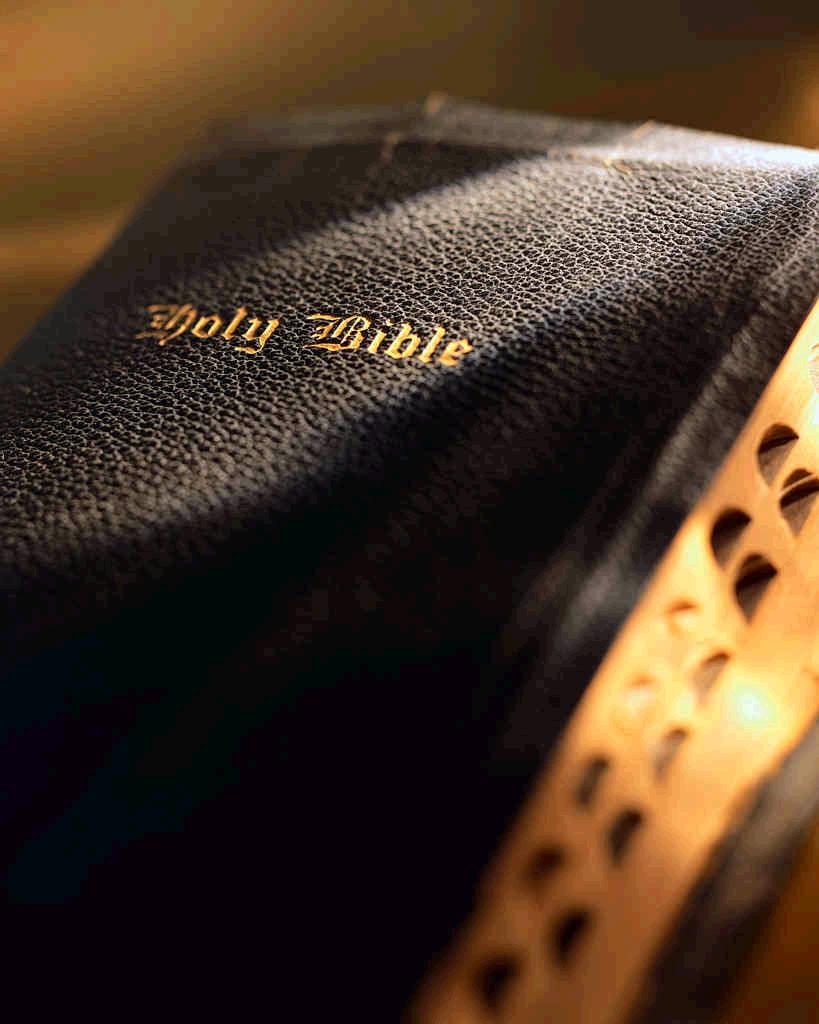 Calvinism in Summary
There is NOTHING a lost one can do to be saved
Once saved, there is NOTHING he can do to be lost
Holy Spirit abides in the saved one
If you seek it, you can’t get it
If you get it, you can’t lose it
If you lost it, you never had it
Contrast to Calvinism
People become sinners by transgressing God’s law
Romans 3:23; 1 John 3:4
Sinners can become saints by obeying the gospel
Romans 1:16-17; 6:17-18;Hebrews 5:9; Galatians 3:26-27
Contrast to Calvinism
Once you are saved, you must keep yourself saved
Colossians 1:23; 2:6; Galatians 5:4
Calvinism is NOT according to Christ’s teaching
Colossians 2:8
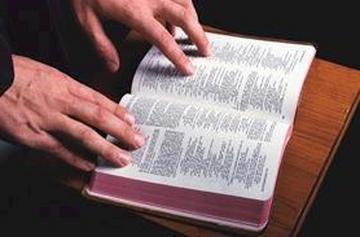 Conclusion
The ground work is set for future studies on the Deity of Christ
Calvinism teaches that man, because he is man, MUST sin
The Bible teaches that man does not have to sin – we have a choice – but that man does sin
Romans 3:23